InSPIRE Task Leaders Meeting10 June 2010, Amsterdam
D. Cesini (INFN/IGI)
EGI-InSPIRE - EGEE UF5
1
InSPIRE-JRA1
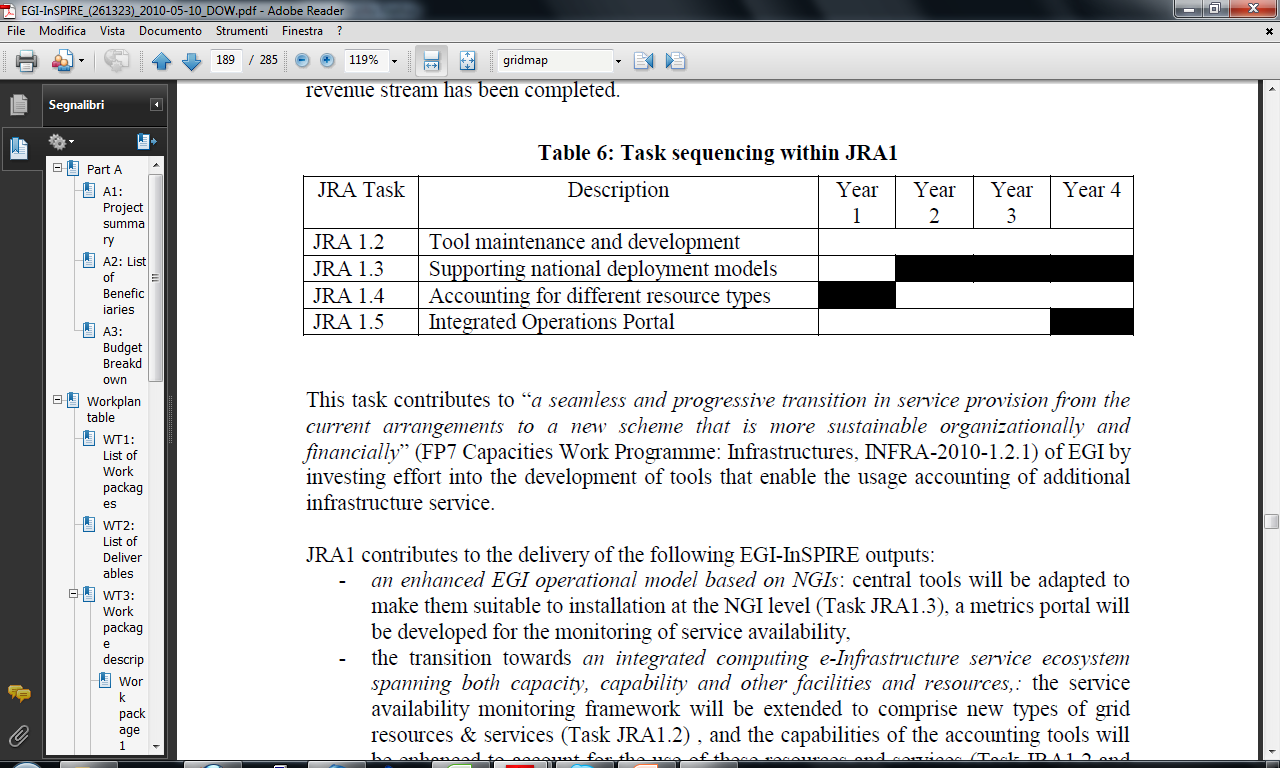 Involved partners
Germany - KIT-G, LUHSpain - CSIC, FCTSG France - CNRSGreece - GRNET 
Croatia - SRCEItaly - INFN UK – STFC CERN
EGI-InSPIRE - EGEE UF5
2
Task TJRA1.1
TJRA1.1 Activity Management (Daniele Cesini, CNAF)
coordination of the tool development work; 
definition and follow-up of the software development roadmaps, in collaboration with the Operational Tools Advisory Group;
representation of the activity within EGI.eu‘s management boards;
overseeing the testing and release preparation of software before deployment;
reporting on status and open issues related to the activity;
OTAG and USAG participation  New requirements
(New mandate) OAT participation
EGI-InSPIRE - EGEE UF5
3
Task TJRA1.2
TJRA1.2 Maintenance and development of the deployed operational tools (Torsten Antoni, KIT)
TJRA1.2.1 Operations portal
TJRA1.2.2 EGI Helpdesk
TJRA1.2.3 Grid configuration repository: GOCDB 
TJRA1.2.4 Accounting repository
TJRA1.2.5 Accounting portal
TJRA1.2.6 Service Availability Monitoring
TJRA1.2.7 Metrics Portal
DoW or wiki for maintenance details about each tool
EGI-InSPIRE - EGEE UF5
4
Task TJRA1.3
TJRA1.3 National deployment models (COO, EGI.eu) – first year only
TJRA1.3.1 Operations Portal
from a federation-based to a NGI-based structure of operations 
the central operation portal will be a catch-all instance providing NGI-customised views at a central level 
TJRA1.3.2 GOCDB
This task will provide an instance of the GOCDB service that could be deployed nationally and information federated into a central instance. 
TJRA1.3.3 Accounting portal
The central accounting portal will be extended to support regional national deployments that allow NGIs to operate a full and standalone national accounting infrastructure using a national deployment of the accounting repository 
TJRA1.3.4 Service Availability Monitoring
The visualization portal MyEGI will be adapted to a new pluggable framework, and provide EGI-specific NGI views. MyEGI will be the place to see availability, reliability, service status of NGI resources. 'GridMap style' TreeMap views will be added, showing both regional and global views of the stored data.
EGI-InSPIRE - EGEE UF5
5
TJRA1.4
TJRA1.4 Accounting for different resource types (John Gordon, STFC)
TJRA1.4.1 Billing
TJRA1.4.2 Accounting of application usage
TJRA1.4.3 Accounting of data usage
TJRA1.4.4 Accounting of capacity and cloud computing usage

Depends strongly on the new resource types integrated into the project
Starts on year two
EGI-InSPIRE - EGEE UF5
6
TJRA1.5
TJRA1.5: Integrated Operations Portal (Cyril L’Orphelin, CNRS) – first 3 years
ported to the Symfony 
extended to support messaging (downtime and broadcast tools) 
harmonized with other portal framework
pluggable through portlet/widget technologies into other portals such as scientific gateways, myEGI, iGoogle, etc 
incorporates other DCIs technologies through the development of new plug-ins and procedures 
GOCDB and CIC portal will also be harmonized at the front-end and back-end level
EGI-InSPIRE - EGEE UF5
7
Communication Channels
EGI Group InSPIRE-JRA1 created
Inspire-jra1<at>mailman.egi.eu
https://wiki.egi.eu/wiki/WP7-jra1
RT queue created on egi.eu portal
To be used for high level requests, not to replace internal bug/task tracking systems
Internal phone meetings – every two weeks
Thu 10am 
Try the project telecon system and EVO
EGI-InSPIRE - EGEE UF5
8
First Year Milestones and Deliverables
MS701: Define the roadmap for the CIC Operations Portal taking into account the CIC Operations regionalisation of the Portal work plan operational tools and new resource types being used on the infrastructure. (CNRS)
MS702:  A report describing the different operational tool product team’s development infrastructure and procedures including details of their development infrastructure. (INFN)

MS703: Specify a work plan identifying the upcoming releases and associated plan functionality. (CERN) 
MS704: A public report describing the roadmap for all the deployed operational tools over the next 18 months defining release tools and deployment dates. (KIT)

D7.1: Annual Report on Operational Tool maintenance and development activity (INFN)
PM1
PM2
PM3
PM11
EGI-InSPIRE - EGEE UF5
9
F2F meetings
June 3th : JRA1 kickoff Meeting
https://www.egi.eu/indico/conferenceDisplay.py?confId=46
Sept 13/17 - Technical Forum – Amsterdam
Open session maybe on Tuesday (op. tools roadmap 1h30m)
Trying to involve OSG for the open session
Other ideas about cross-projects discussions are welcome
Would like to have a closed JRA1 and an OTAG
EGI-InSPIRE - EGEE UF5
10
Common Requirement
Need a well defined place were users/NGIs new requirements are discussed, validated and prioritized
Suggested OTAG
Need a common system to track the requests status
Suggested egi.eu RT as tracking system
RT can be interfaced with GGUS if needed
USAG should use the same tool (GGUS requirements come from USAG too)

Action on myself to create a requirements workflow proposal
EGI-InSPIRE - EGEE UF5
11